Ablauf
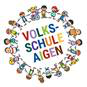 VD Dipl.Päd.Veronika Danzmayr-Steinbach:Allgemeine Informationen über den Ablauf
VL Dipl.Päd. Daniela Fletschberger und Prof.Dipl.Päd. Robert Oberascher:Wie kann ich mein Kind auf den Schulbeginn vorbereiten?
Florian Fürhapter:Nachmittagsbetreuung
Elternverein: Sicherer Schulweg, Kiss and Go, Schülerlotsen
Ausblick auf die Schuleinschreibungswoche 28.02. – 04.03.2022
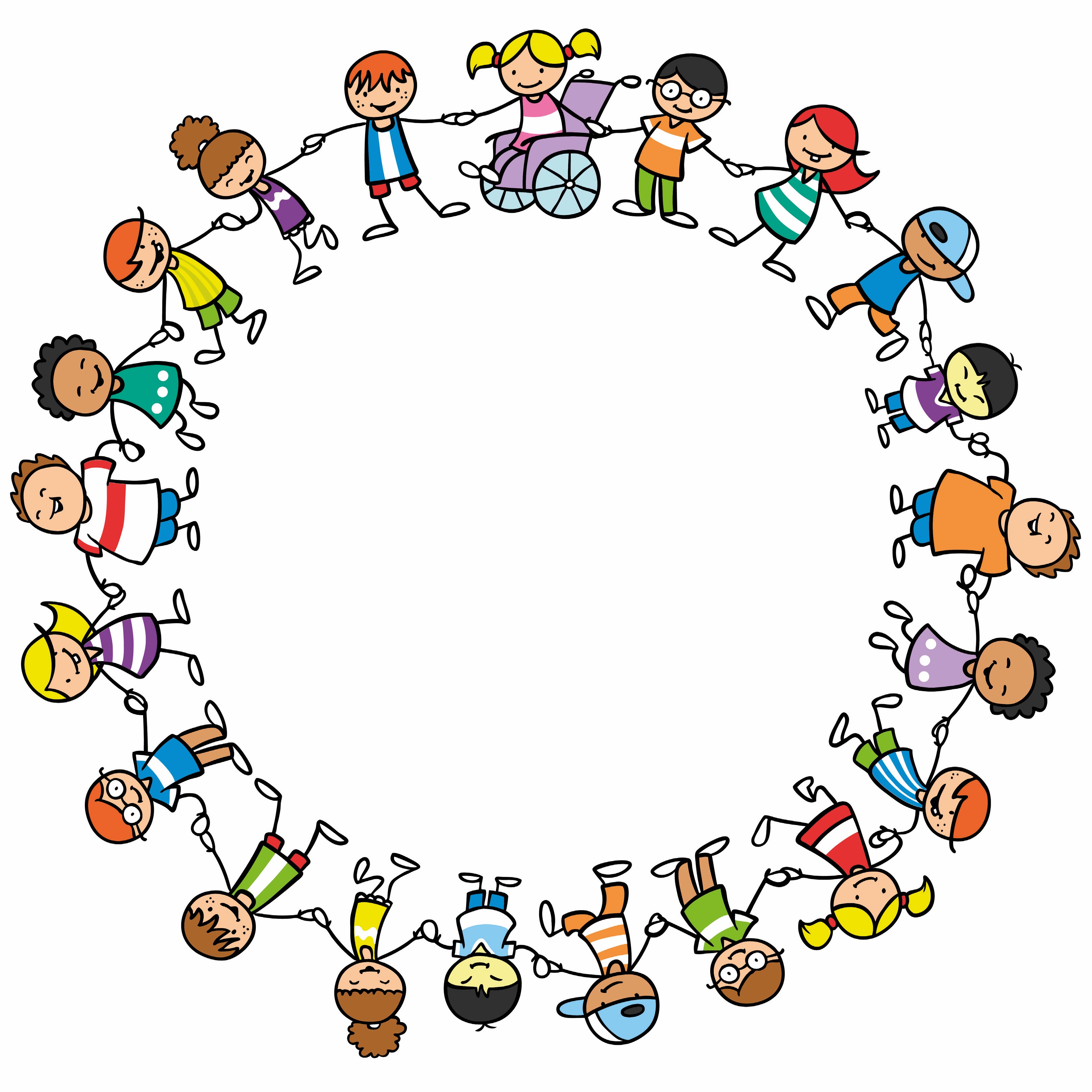 Information über den Ablauf der Anmeldungund Schuleinschreibung 2022/23
VORAUSSETZUNGEN
- Alle in der Stadt Salzburg gemeldeten Eltern von Kindern, welche bis zum 01.09.2022 den 6. Geburtstag haben, werden voraussichtlich im Dezember vom Magistrat Salzburg angeschrieben und zur Schuleinschreibung eingeladen. Diese „administrative Einschreibung“ findet an ALLEN Schulen in der Stadt Salzburg in der Woche 17.-21. Januar 2022 statt.

WELCHE SCHULE?
- Hier wird die dem Wohnort nächstgelegene Schule empfohlen.
- Es steht Ihnen allerdings frei, sich auch in einer anderen Schule Ihrer Wahl zu melden.
- telefonisch oder per Mail bei der Schule Ihrer Wahl melden und Termin vereinbaren.

DOKUMENTE/UNTERLAGEN
- Bei diesem sind umfangreiche Dokumente vorzulegen(Meldezettel).
- Das Kind sowie ein Elternteil MÜSSEN in der Stadt Salzburg gemeldet sein.
- Umsprengelungsantrag kann eingereicht werden (KEIN ANSPRUCH auf einen Schulplatz!)
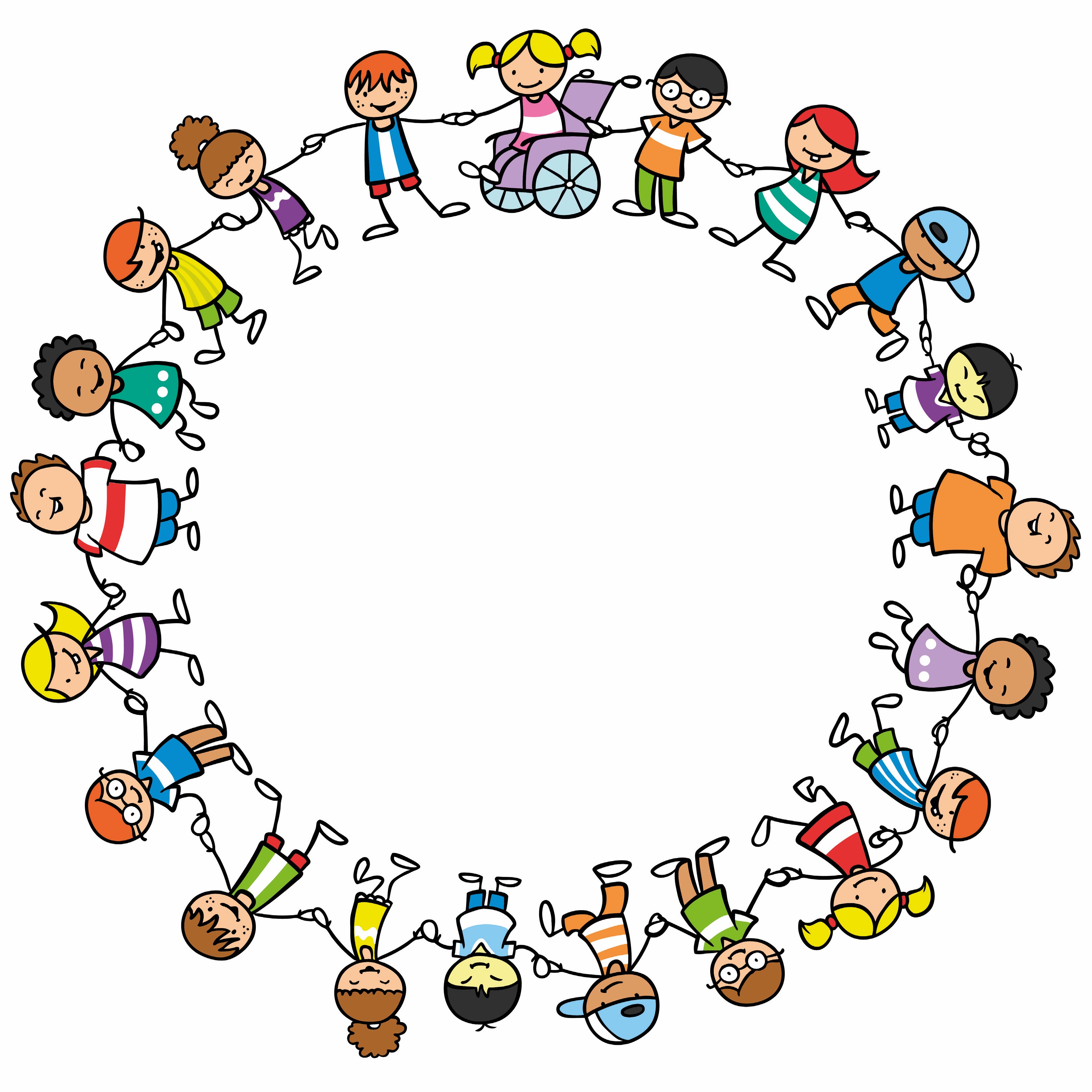 Information über den Ablauf der Anmeldungund Schuleinschreibung 2022/23
REIHUNG
Punkteliste wird erstellt, richtet sich nach der Nähe des Wohnortes, Geschwisterkindern, Arbeitsplatz der Eltern in Schulnähe.

SCHULREIFE
- 28. Februar  bis 4.März findet „pädagogische“ Schuleinschreibung statt.
- In Kleingruppen (6 - 8 Kinder) werden die Schuleinschreiber*innen nach einem standardisiertem Test auf ihre Schulreife getestet.
- dauert ca. 1,5 Stunden, die Eltern werden in der Zwischenzeit über Organisatorisches informiert.
- Nach dieser Schulreifeüberprüfung werden Kinder in die 1. Schulstufe oder in Vorschulstufe eingestuft. 
- Der Bescheid über die Einstufung ergeht schriftlich.
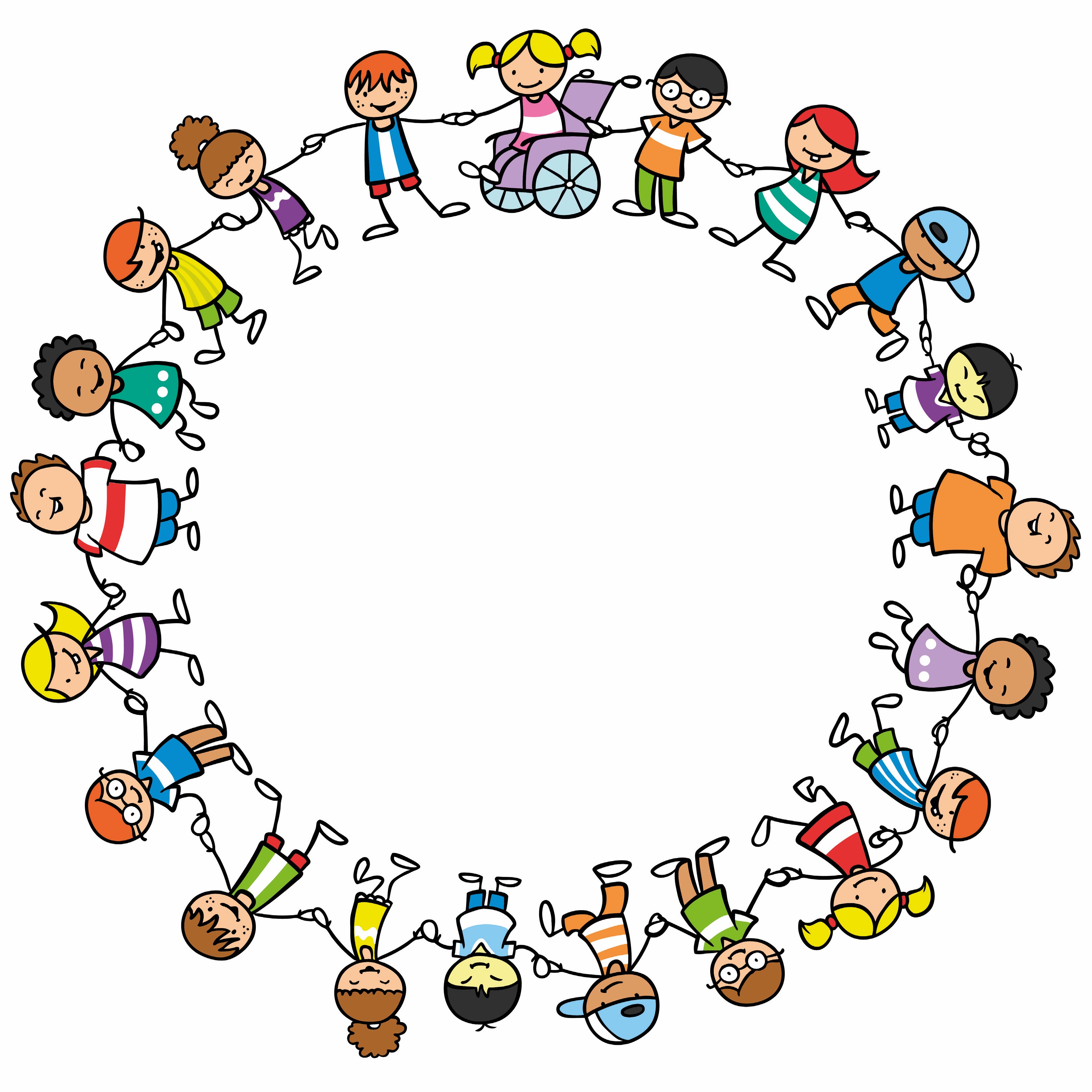 Information über den Ablauf der Anmeldungund Schuleinschreibung 2022/23
KLASSENEINTEILUNG
- Die Klasseneinteilung erfolgt nach mehreren Kriterien:
- Ausgewogenheit nach Geschlecht, Heterogenität bezüglich Leistung, Bedürfnissen, sozialer Hintergrund etc.
- Eltern können einen Wunsch deponieren (Klassenkamerad/in aus dem Kindergarten oder Klassenschwerpunkt).
- Klasseneinteilung ist Angelegenheit der Schulleitung 
 
KENNENLERNABEND und ERSTE FAKTEN
- Elternabend zum Kennenlernen Anfang Juli oder in der Woche vor Schulbeginn (Freitag, 9.9.2022)
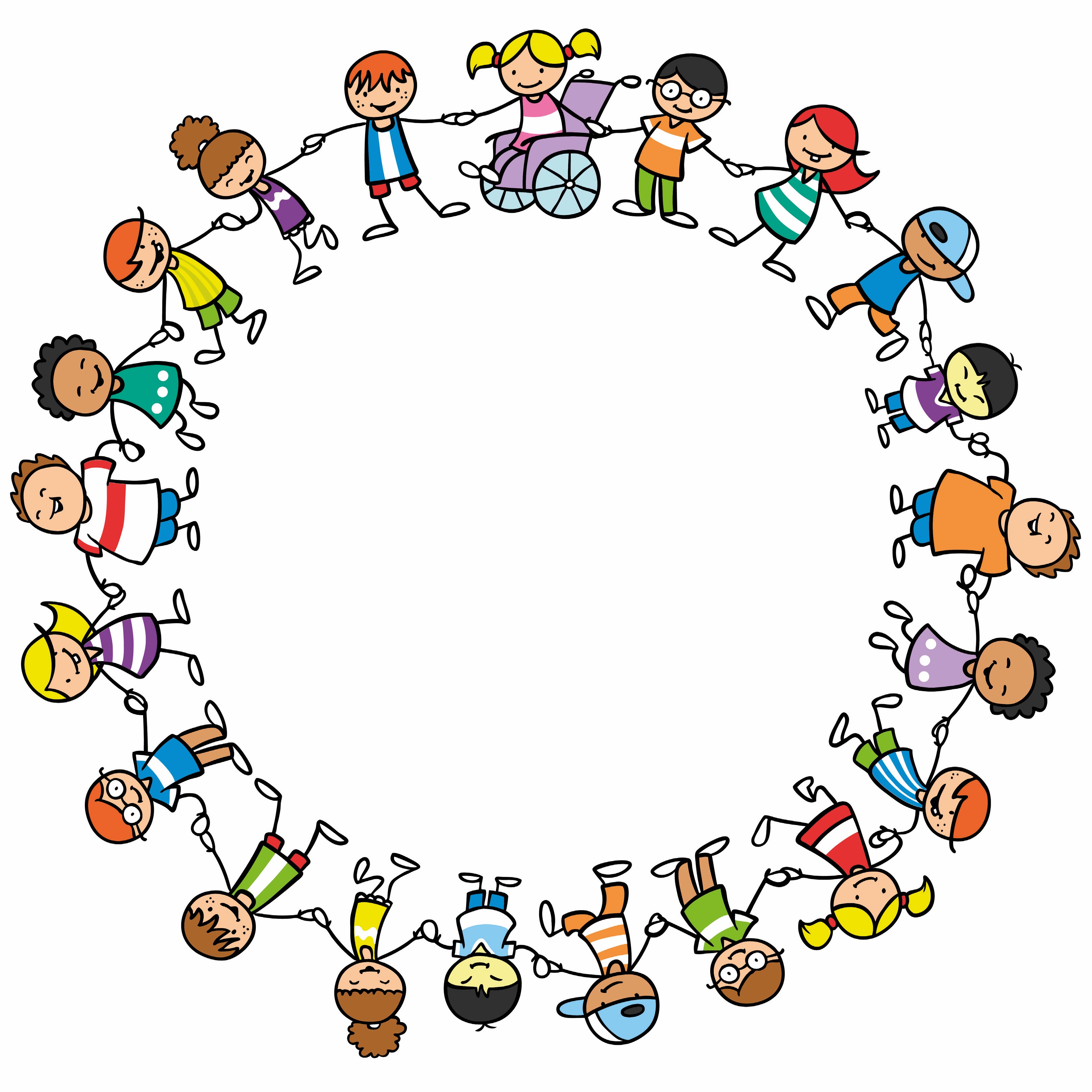 Lebenspraktische Fähigkeiten
Frage- Antwort-Spiel: „Wie heißt du, wo wohnst du, etc.“

Tätigkeiten des Alltags: Blumen gießen, Müll ausleeren, Tier füttern, Tisch abwischen, beim Kochen helfen,…

(Fein)Motorik fördern: Materialien zum Basteln, mit einer Schere Formen ausschneiden, Flechten, Kleben, Hämmern, Sägen,….

Schulweg üben: Verkehrsregeln, Zebrastreifen, alleine/ miteinander gehen, ….
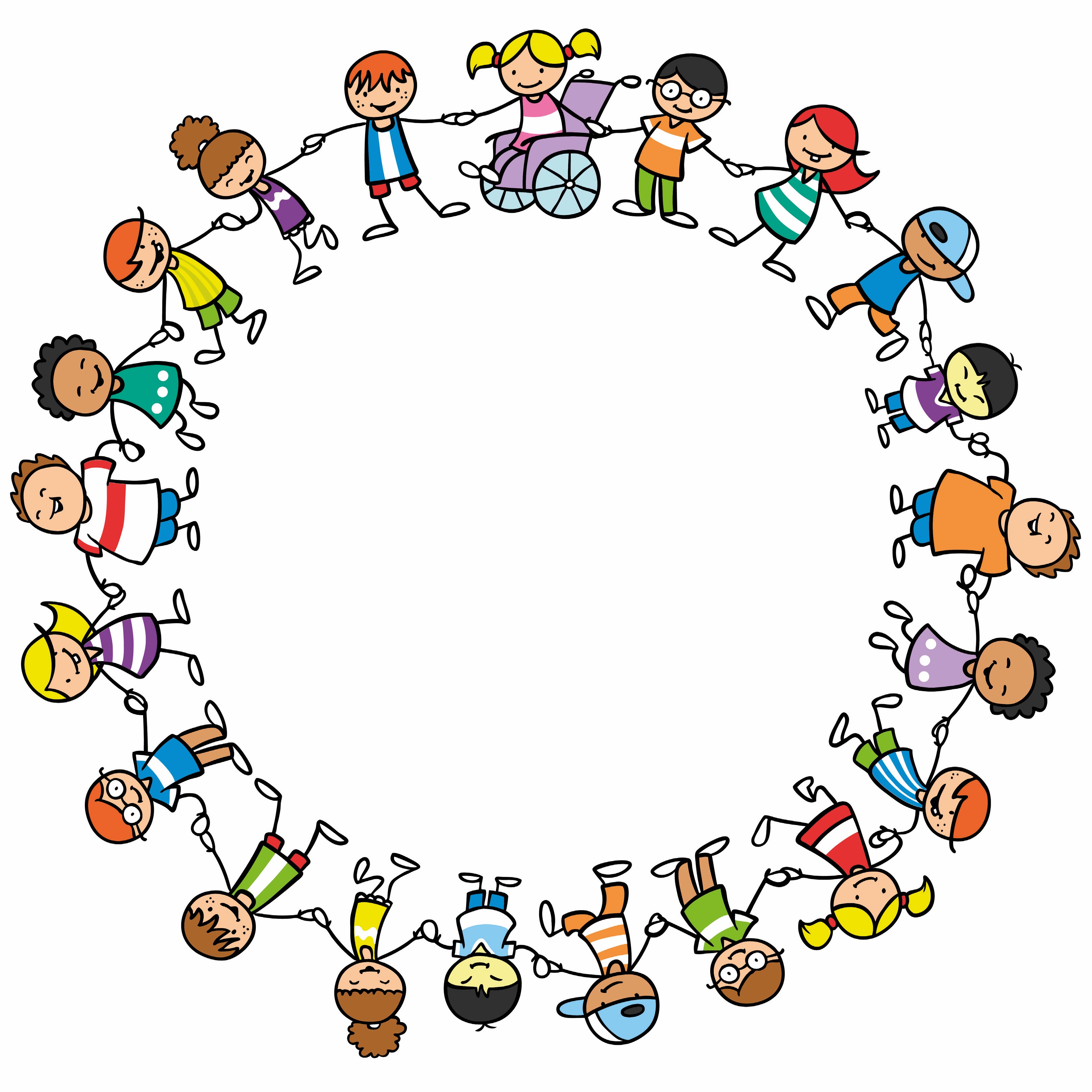 Stärkung sozialer und emotionaler Fähigkeiten
Ablösung von zu Hause erleichtern: Einladungen aussprechen/ annehmen, Spielnachmittage, Ausflüge, Veranstaltungen

Selbstständigkeit und Eigenaktivität fördern: anziehen, Schuhbänder binden, telefonieren, mit Besteck essen,…

Impulskontrolle stärken: zuhören, ausreden lassen, Regeln einhalten, Grenzen akzeptieren

Durchhaltevermögen und Ausdauer stärken: Ausmal- und Ausschneidespiele fertig spielen, verlieren können

Andere Kinder akzeptieren: auf andere Kinder zugehen/ akzeptieren, Konflikte auf sprachlicher Ebene lösen,…
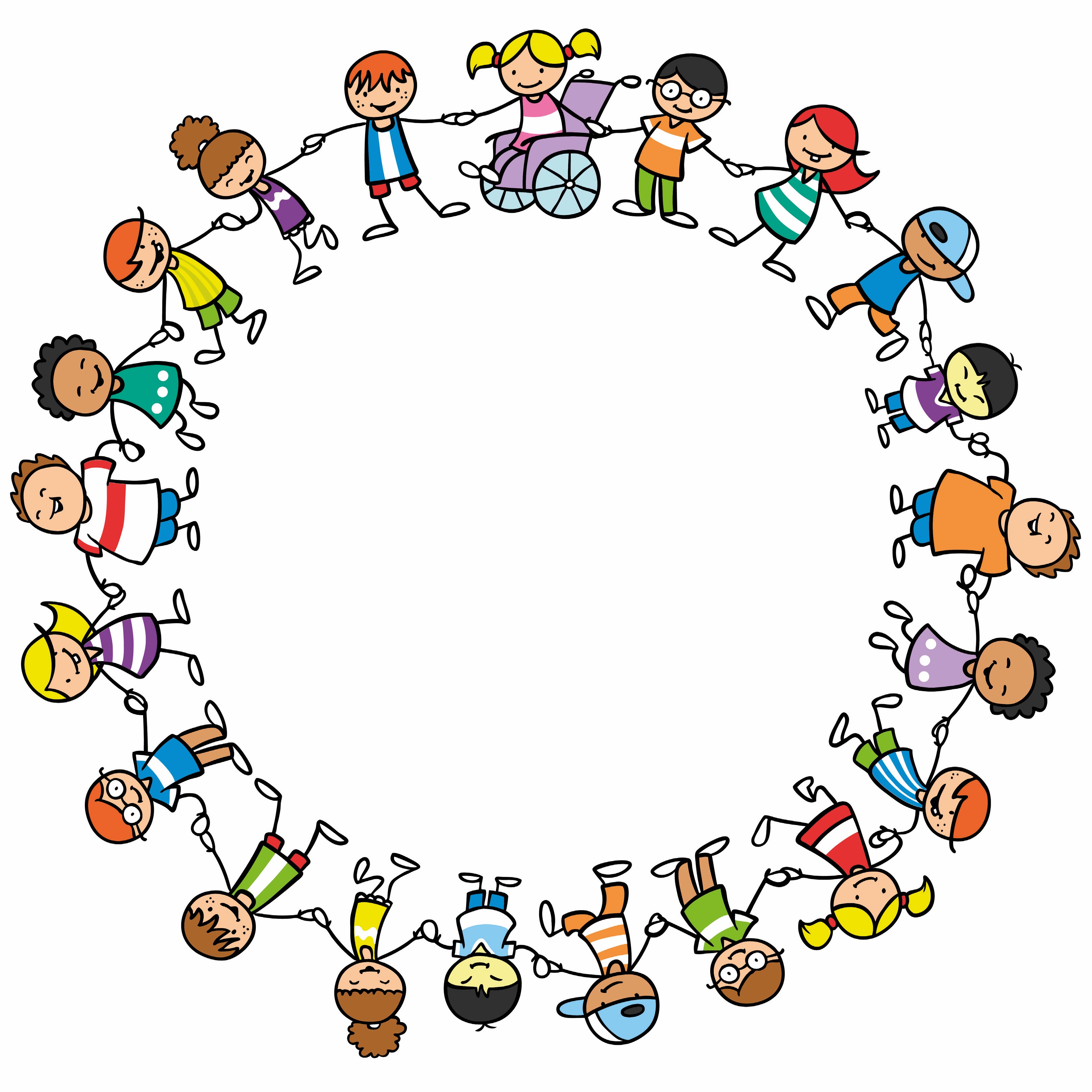 Vorbereitung auf das Lesenlernen
dem eigenen Kind vorlesen

Mitglied in Büchereien werden

Bücher selbst aussuchen lassen

Längere Geschichten mit Fortsetzungen vorlesen

Literaturtipps: Franz-Geschichten, Mimi-Geschichten, Pippi Langstrumpf, Kinder von Bullerbü, Jim Knopf,…
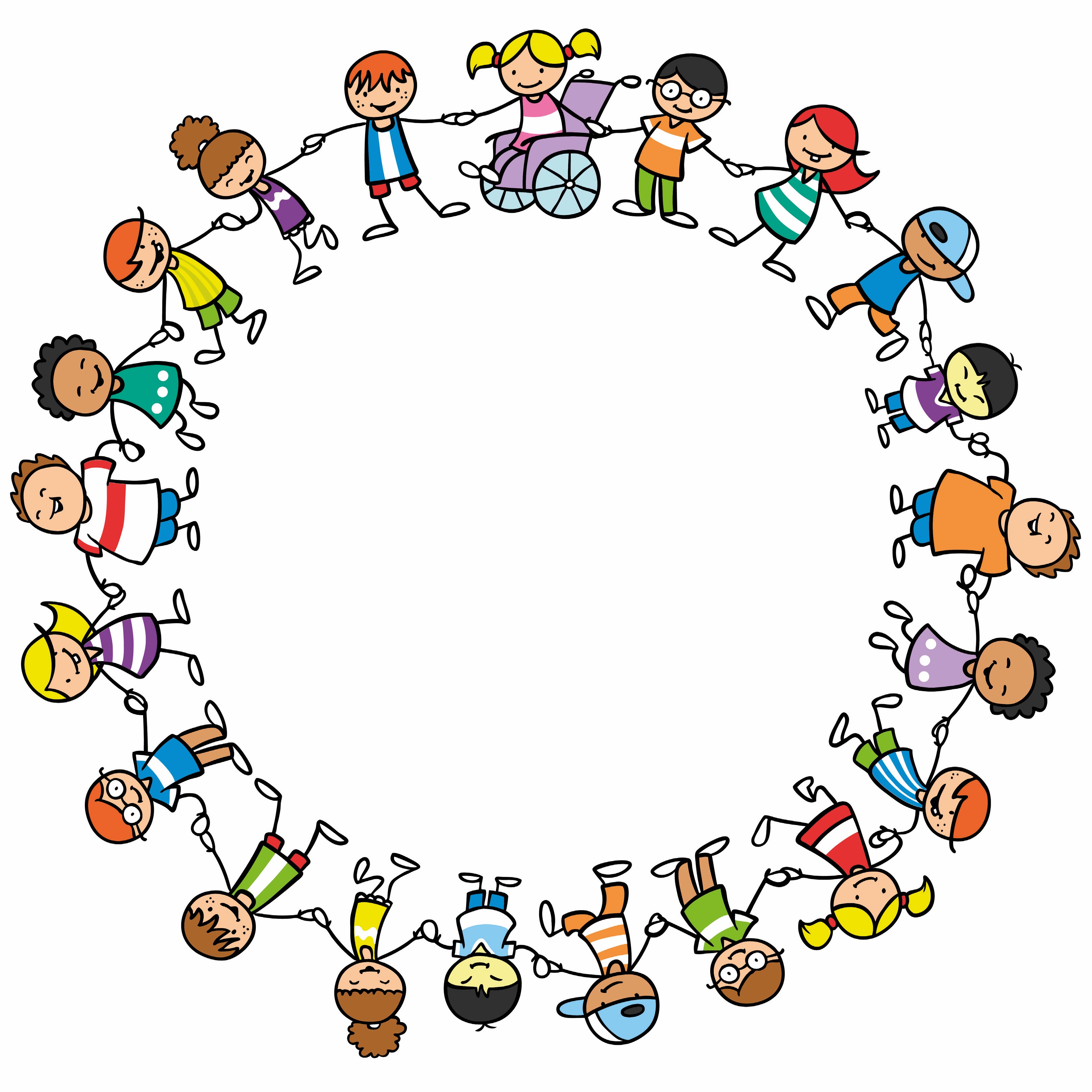 Vorbereitung auf das Schreibenlernen
Schreibanlässe schaffen (eigner Name, Mama, Papa, Fußball,..)

Reime erkennen (Maus-Haus-Laus, Hose-Dose-Rose,…)

Geräusche mit geschlossenen Augen erkennen

Wörter in Silben zerlegen und dazu klatschen. „Ba  na  ne“

Spiele mit Lauten („Die Sache, an die ich denke beginnt mit „S“ und steht am Himmel. Was ist es?“

Laute erkennen (Ist in dem Wort Sonne ein „s“?)

viel Zeichnen
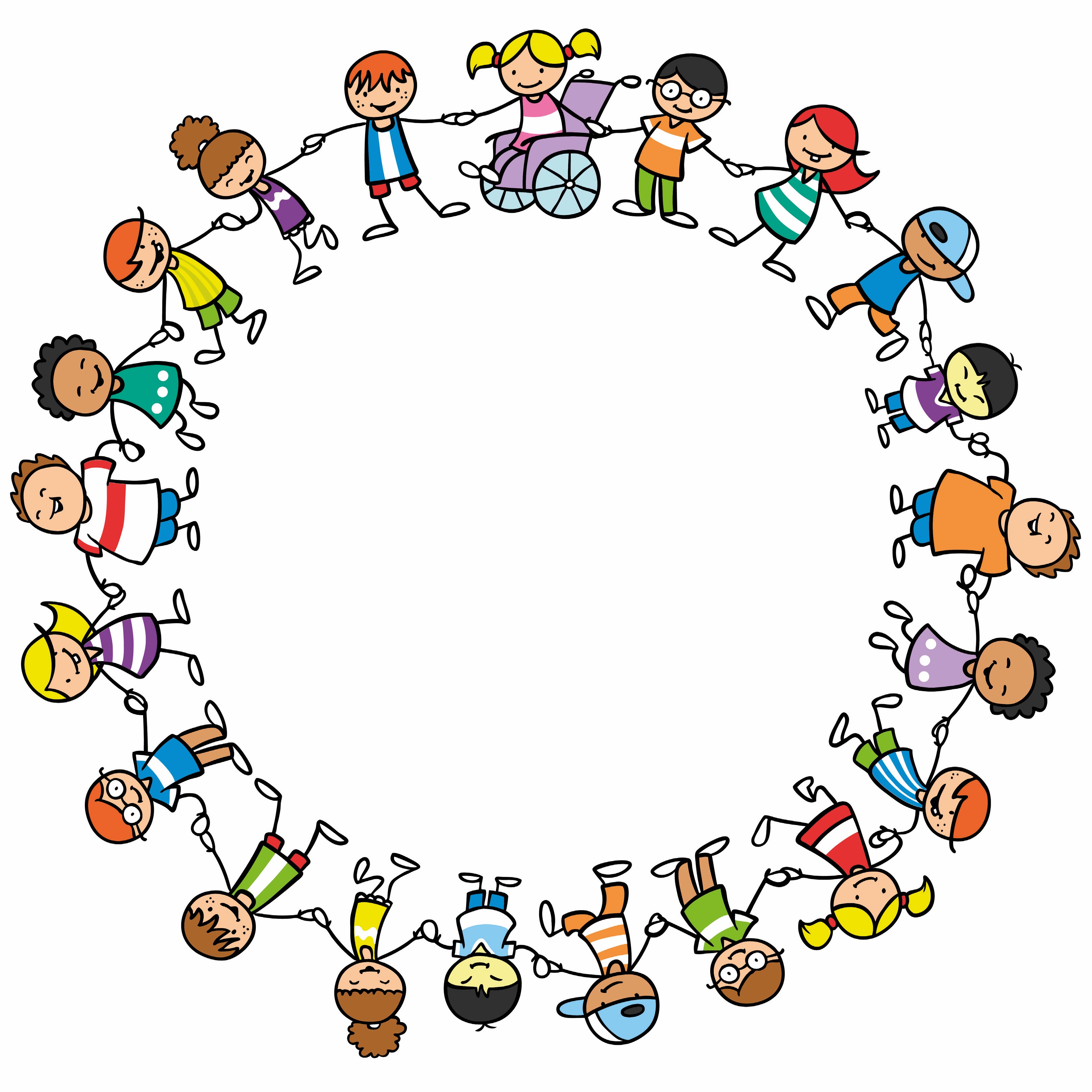 Vorbereitung auf das Rechnenlernen
Abzählen („Wie viele Steine liegen hier? Wie viele Schritte brachst du bis zum Bett?“) 

Fingerbilder („Zeige mir 4 (6,8,..) Finger. Kannst du 4 Finger auch mit zwei Händen zeigen?“)

Räumliche Vorstellung: Bauen, mit Lego oder Bausteinen, kleine Modelle nachbauen,…

Sprachverständnis: Zeigen und Benennen von Begriffen: hinter, zwischen, über, oben, auf dem Baum, unter dem Tisch,… (Anschauen von Bilderbüchern).

Serienbildung: sortieren von Steinen/ Knöpfen, usw. nach Größe/ Gewicht/ aufsteigend und absteigend. „Welcher ist der kleinste/ größte? Wie ist dann dieser hier?“ (Größer/kleiner)
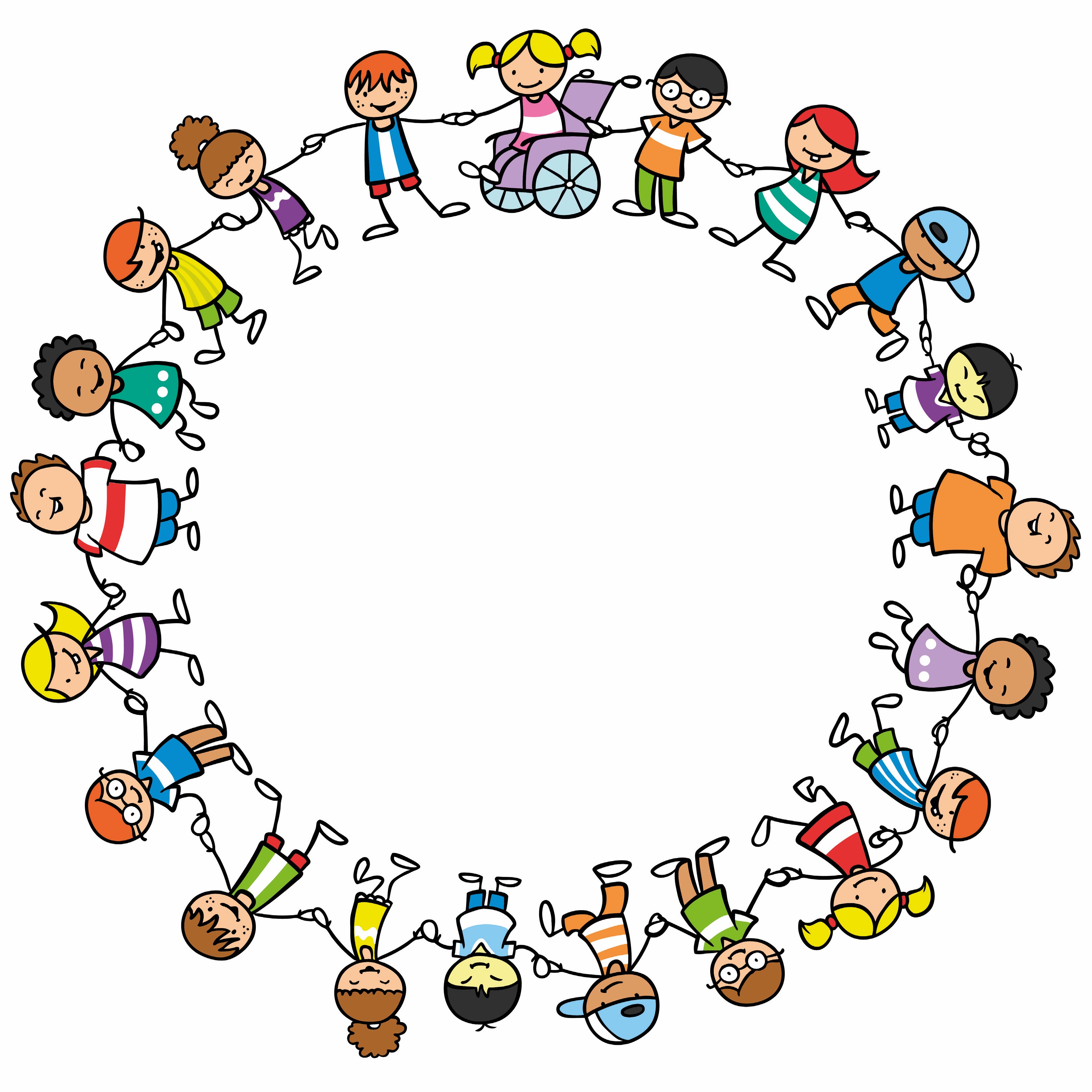 Vorbereitung auf das Rechnenlernen
Geld: Münzen und Scheine benennen. „Was ist mehr wert? Wie viel kostet eine Kugel Eis?“

Alltagsmathematik: „Wie viele Personen leben in unserem Haus? Wie viele Finger hast du insgesamt? Wie viele Beine hat ein Hund/ Huhn?“

Muster weiterführen: mit farbigen Plättchen/ Perlen auffädeln,…

Geometrie: „Kennst du schon ein Viereck/ Dreieck? Warum heißt ein Viereck Viereck?“

Literaturtipp: Das Zahlenbuch, Frühförderung. Spielebuch 1, von Wittmann E. /Müller G.
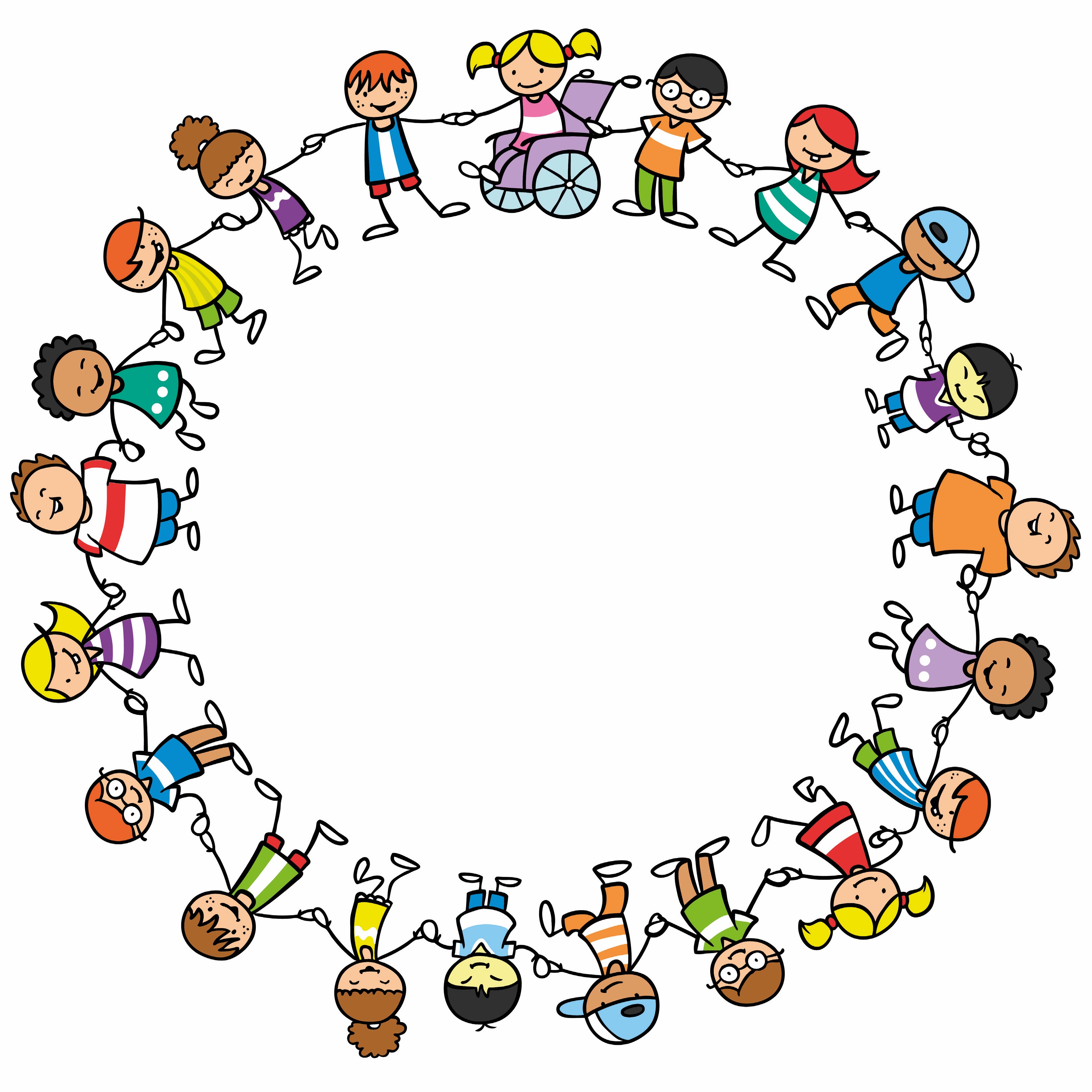 Nachmittagsbetreuung
Anmeldung für 1,2,3,4,5 Tage möglich
Altersgemischte Gruppen
Essen, Lernzeit (Hausaufgaben) und Freizeit
Früheste Abholzeit ist 16 Uhr (schulintern auch 15 Uhr möglich!)
Gelenkte Freizeit mit Angeboten (Sport, Kreatives, Schach…)
Ungelenkte Freizeit, freies Spiel, Austausch mit Freund*innen…
Kosten, Anmeldebedingungen und Unterstützung finden sich auf der Webseite : www.vs-aigen.salzburg.at
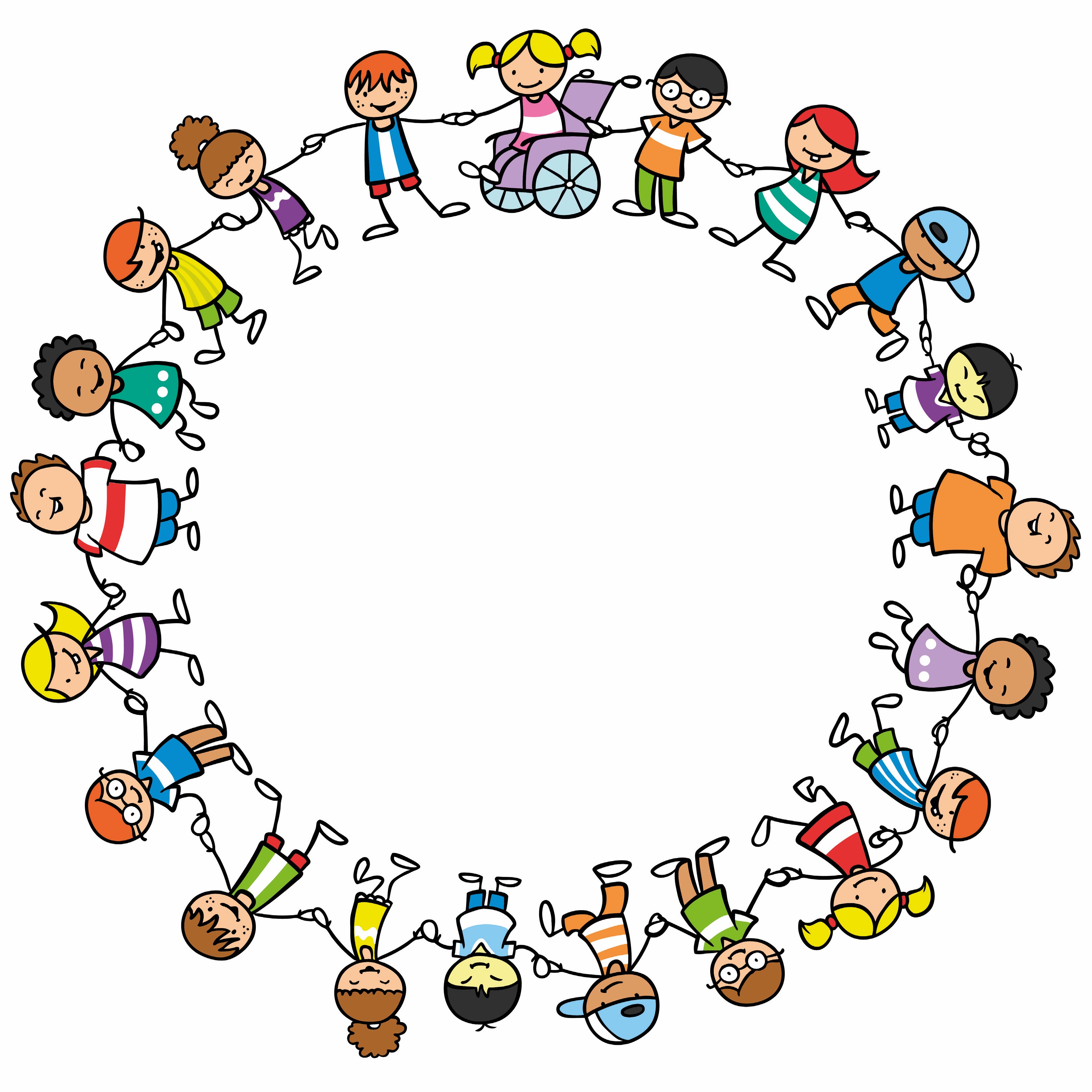 Elternverein
Sicherer Schulweg
Kiss and go
Schülerlotsen
Überblick über die Aktionen im Jahreslauf
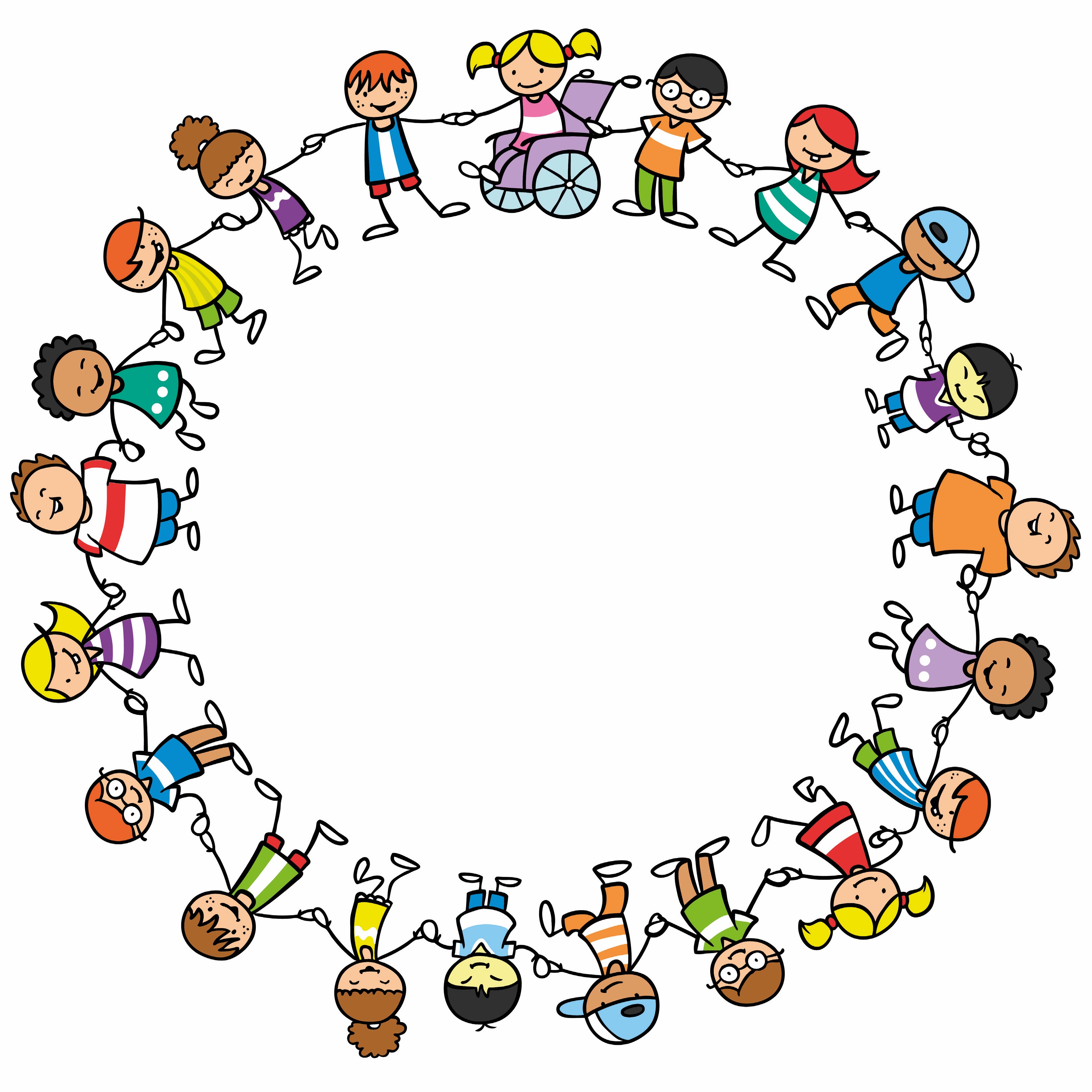 Ausblick auf die Schuleinschreibungswoche
28.2. bis 4.3.2022, jeweils 14:15
Die Termine wurden bereits bei der administrativen Aufnahme eingeteilt.
Treffen in der Eingangshalle.
Kinder gehen in Gruppen mit den Lehrerinnen in Klassenräume.
Dauer bis ca. 15:45
Überprüfung der Schulreife (Einteilung in 1. Schulstufe oder Vorschulstufe) und des Sprachstandes (Extra Termin für MIKA-D)
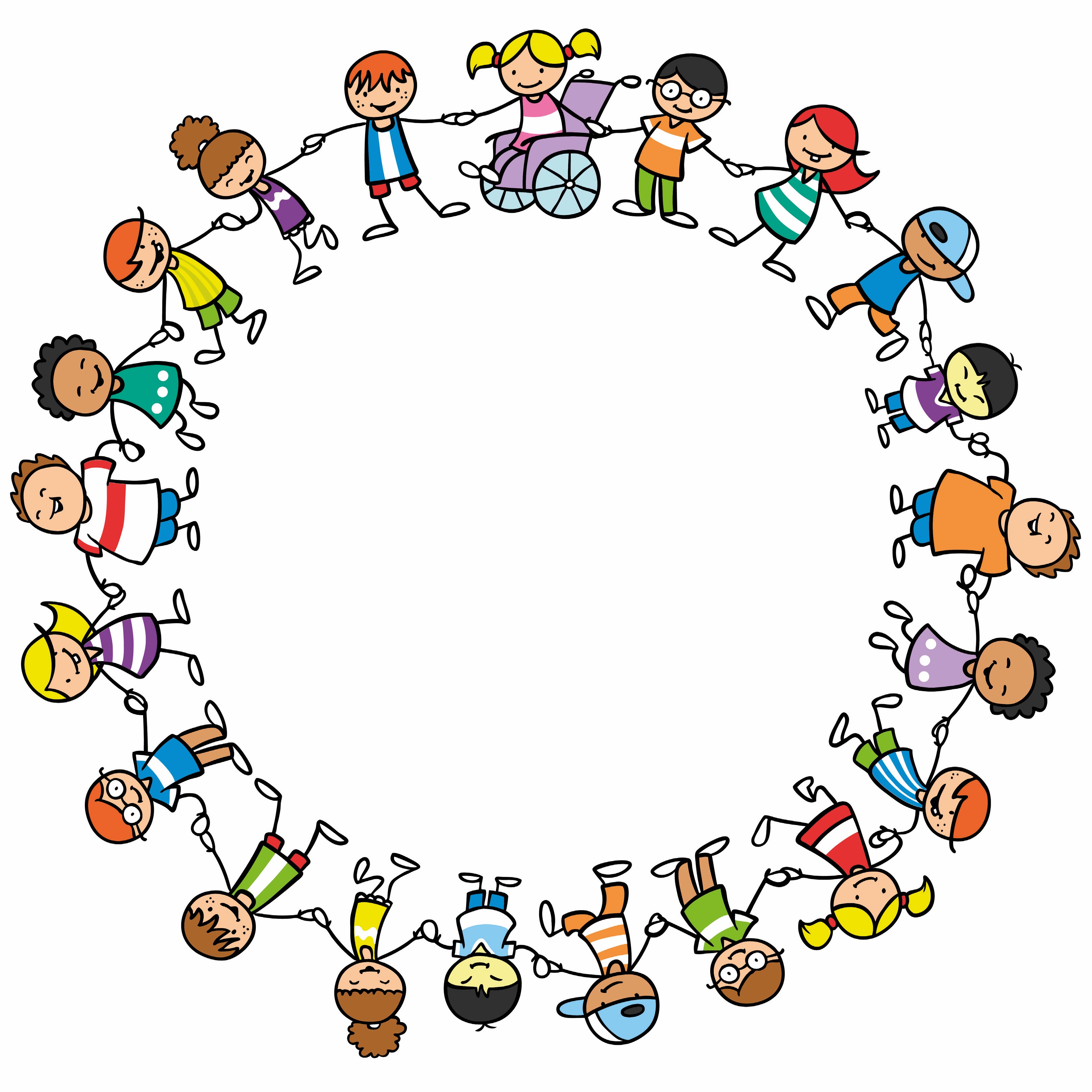 Ausblick auf die Schuleinschreibungswoche
Eltern mögen bitte zwecks Planung die VORANMELDUNGEN ausfüllen und abgeben:für Nachmittagsbetreuung , Unverbindliche Übungen (Englisch, Kreatives Gestalten), Freigegenstand Religion (wenn ohne Konfession),
Medienberechtigung (Fotos, Druckwerke, Homepage…)
Kaliumjodid
Atomunfall
Muttersprachlicher Zusatzunterricht (ab 10 Kindern findet dieser in Aigen statt, ansonsten an einer anderen Schule)
Termin für die MIKA-D Testung eintragen!
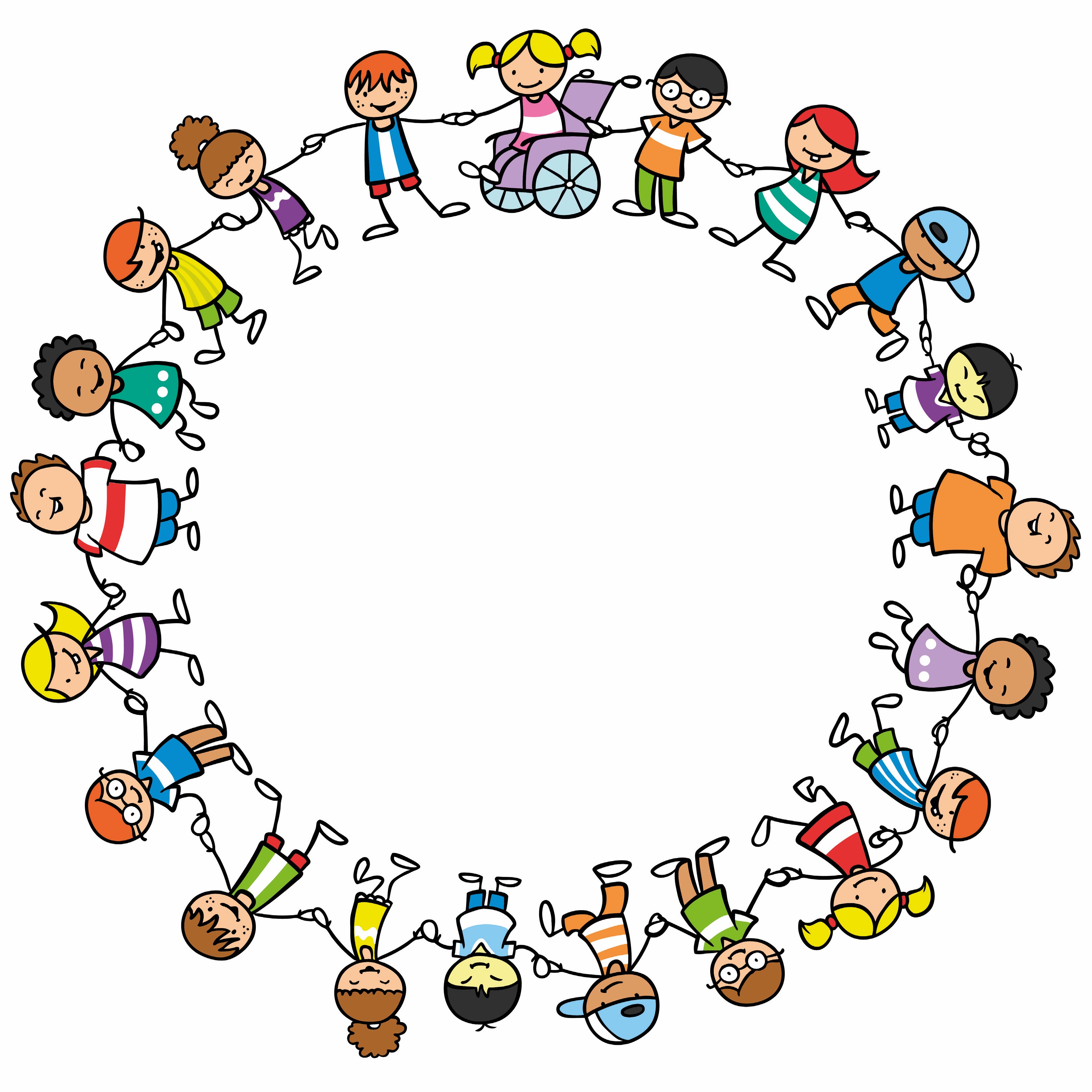 Allgemeine Informationen
Alle Informationen finden Sie auf www.vs-aigen.salzburg.at

Schulleitung: VD Dipl.Päd. Veronika Danzmayr-Steinbach
- Email Direktion : direktion@vs-aigen.at
- Tel. Direktion: 0662 62 32 62